Государственное  бюджетное дошкольное учреждение детский сад №60 комбинированного вида Колпинского района Санкт-Петербурга
Педагогический проект
«ХЛЕБУШЕК РЖАНОЙ – ОТЕЦ НАШ РОДНОЙ»
Авторы и участники  проекта:
Учитель-логопед 
Давыдова Лариса Юрьевна
Воспитатели                                   
 Савенкова Елена Владимировна                                   
 Трифонова Вера Николаевна
Дети старшей логопедической группы
Родители
Педагогический проект 
«ХЛЕБУШЕК РЖАНОЙ – ОТЕЦ НАШ РОДНОЙ»
ИССЛЕДОВАТЕЛЬСКО-ТВОРЧЕСКИЙ ПРОЕКТ
КРАТКОСРОЧНЫЙ
СРОКИ РЕАЛИЗАЦИИ: ДВЕ НЕДЕЛИ
Цель проекта
Формирование представления у старших дошкольников  о значение хлеба в жизни человека и его пользе.
Задачи проекта
Формировать реалистические представления о природе.
Закрепить представление о том, что хлеб нужен каждому человеку.
Развивать связную  речь в процессе наблюдений, исследований природных объектов.
Развивать творческие способности детей.
Воспитывать бережное отношение к хлебу, чувство благодарности и уважения к людям сельскохозяйственного труда.
Приобретение знаний  о хлебе, его полезных свойствах. 
Развитие познавательных процессов, творческих способностей, словаря детей
Практическая значимость проекта
Развитие коммуникативных навыков
Формирование экологической культуры  и личностного общения
Развитие положительных эмоций
 Интереса к миру растений
Информационно-аналитический этап
Этапы реализации проекта
Выявление уровня знаний о хлебе как о сельско-хозяйственной культуре, его пользе, значимости в жизни человека
Составление плана работы
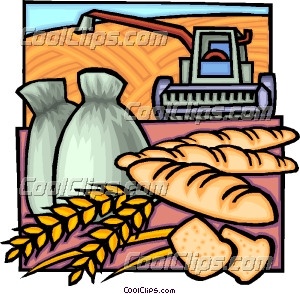 Разработка содержания проекта
Создание творческой группы специалистов ГБДОУ №60
Изучение литературы
ОСНОВНОЙ ЭТАП
Выполнение  плана работы с детьми по всем видам деятельности
Совместная работа с учителем-логопедом
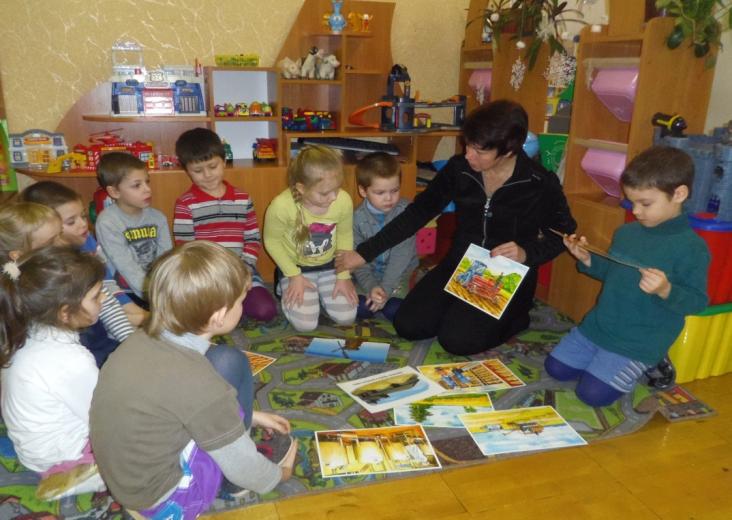 Развитие памяти, внимания, мышления
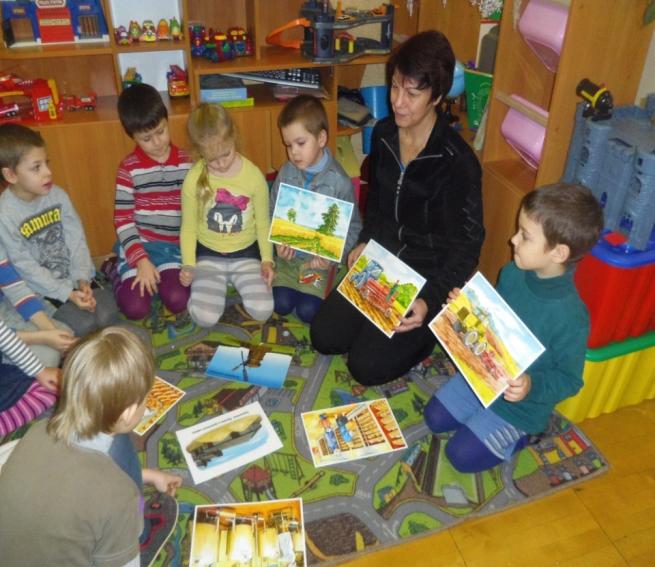 Развитие связной речи (монологической, диалогической речи)
Знакомство с пословицами, поговорками, разучивание стихов
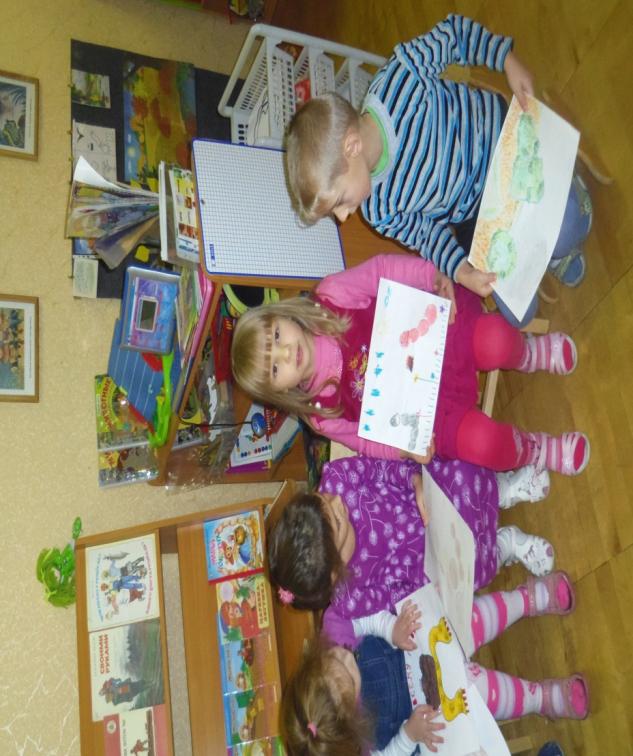 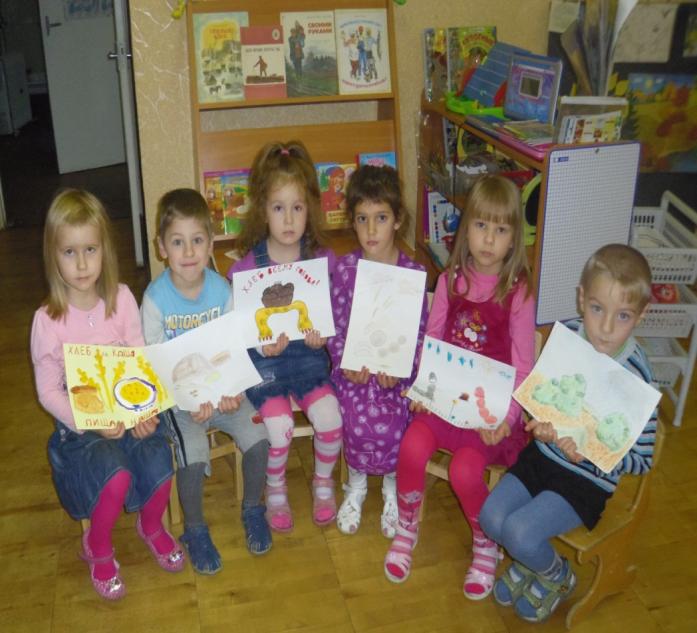 Совместная образовательная деятельность педагога с детьми, родителями
Опытно-исследовательская деятельность: 
опыт с вертушкой
Беседа «Терпение и труд все перетрут»
Рассматривание картины И.Шишкина «Рожь».
Рассказ воспитателя о музее хлеба в Санкт-Петербурге
Использование ИКТ: презентация «Хлеб – всему голова».
Изготовление альбома пословиц и поговорок «Хлеб всему голова»
Конструирование из бросового материала «Мельница».
Рассматривание и проба разных видов хлеба.
Познавательно-развлекательный досуг «Весёлая ярмарка»,
Консультация  для родителей«Фольклор в работе с детьми»
Психоэтюд «Тесто»
Создание предметно-пространственной  развивающей среды, соответствующейтребованиям проектного метода
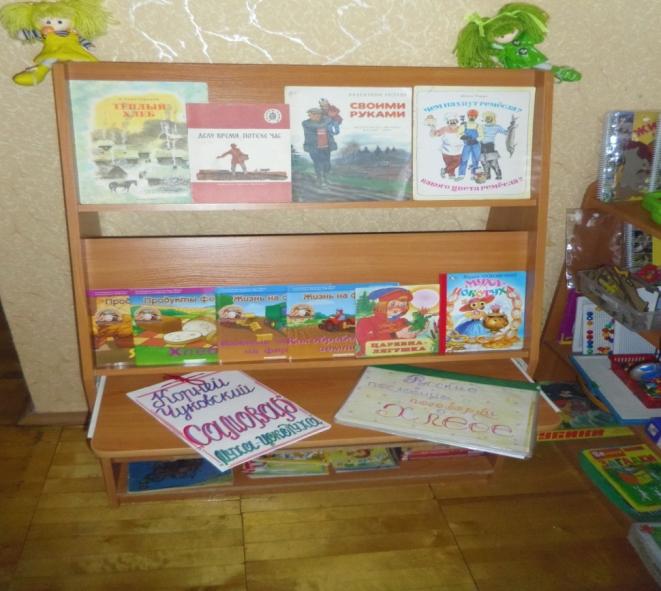 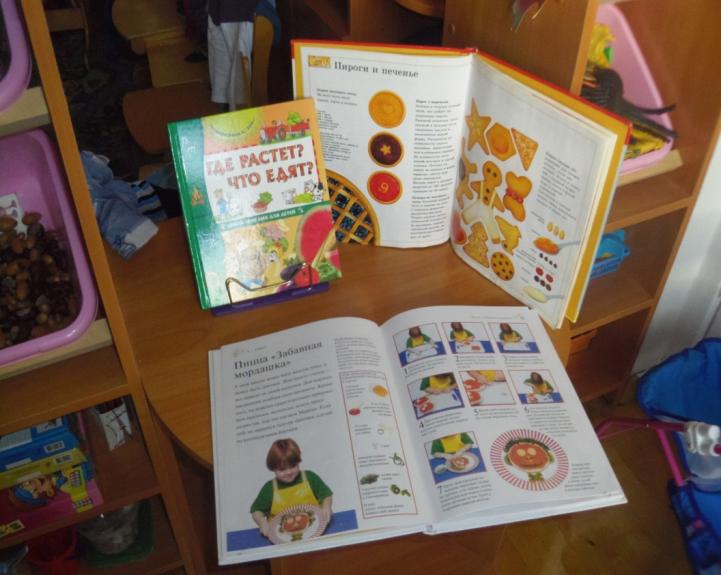 Беседы о разных видах хлеба
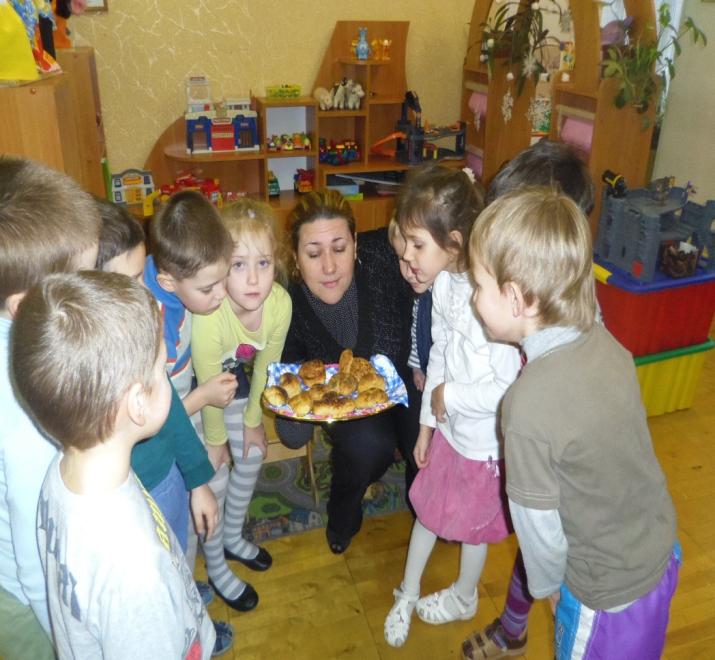 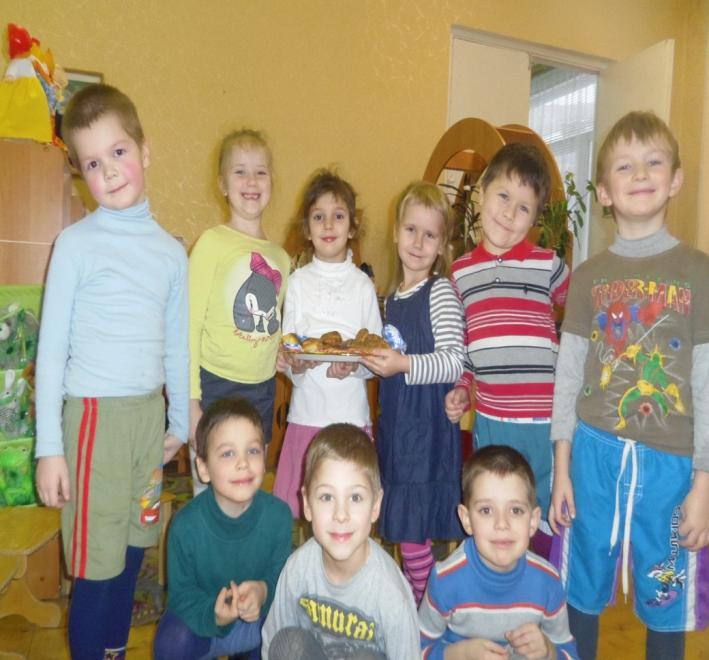 Художественно-продуктивная деятельность
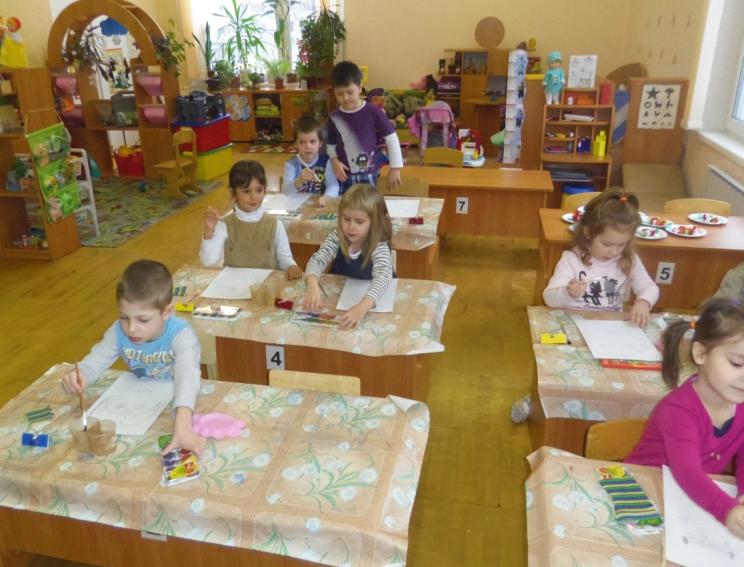 Декоративное рисование «Украсим каравай»
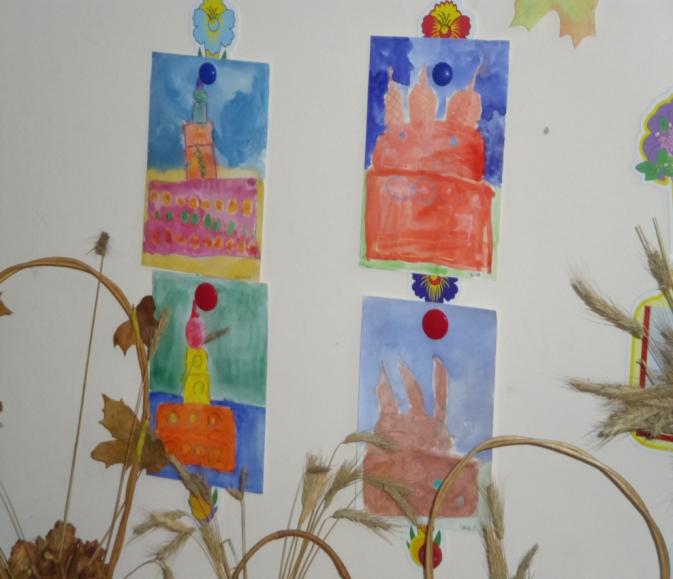 Рисование «Сладкие крендельки»
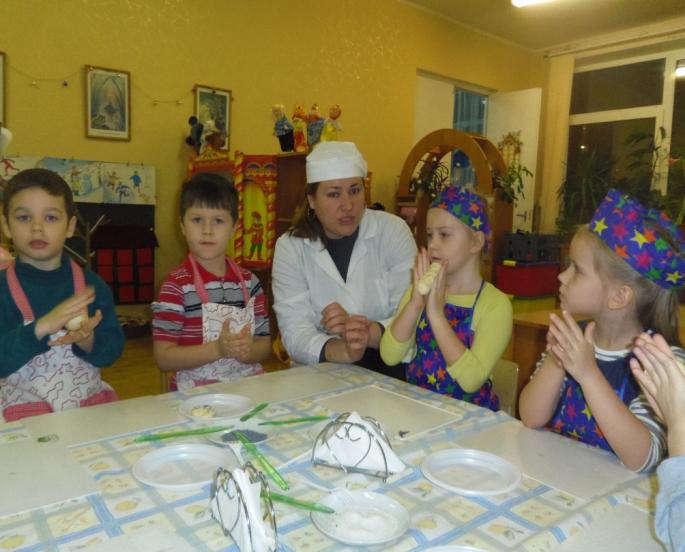 Лепка «Юные кулинары»
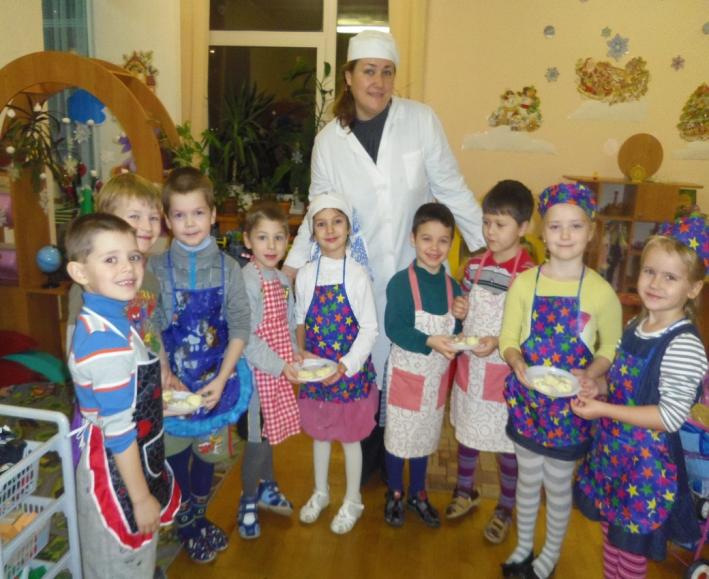 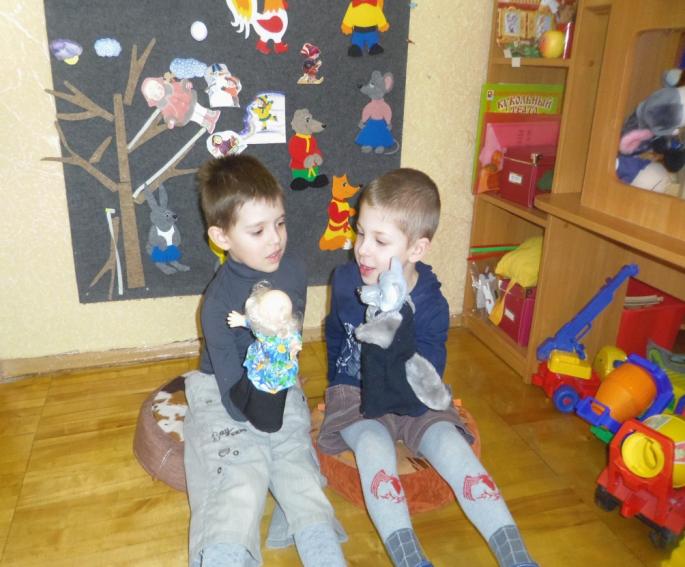 Центр литературы и театра
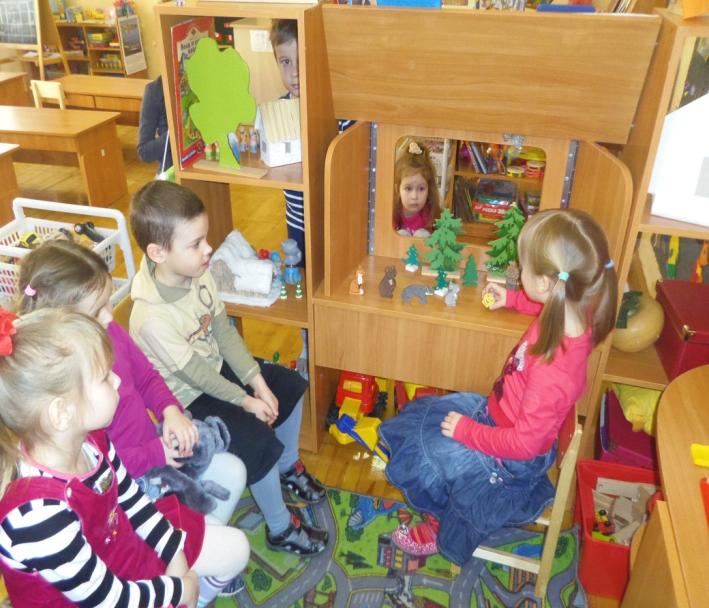 Драматизация литературных произведений
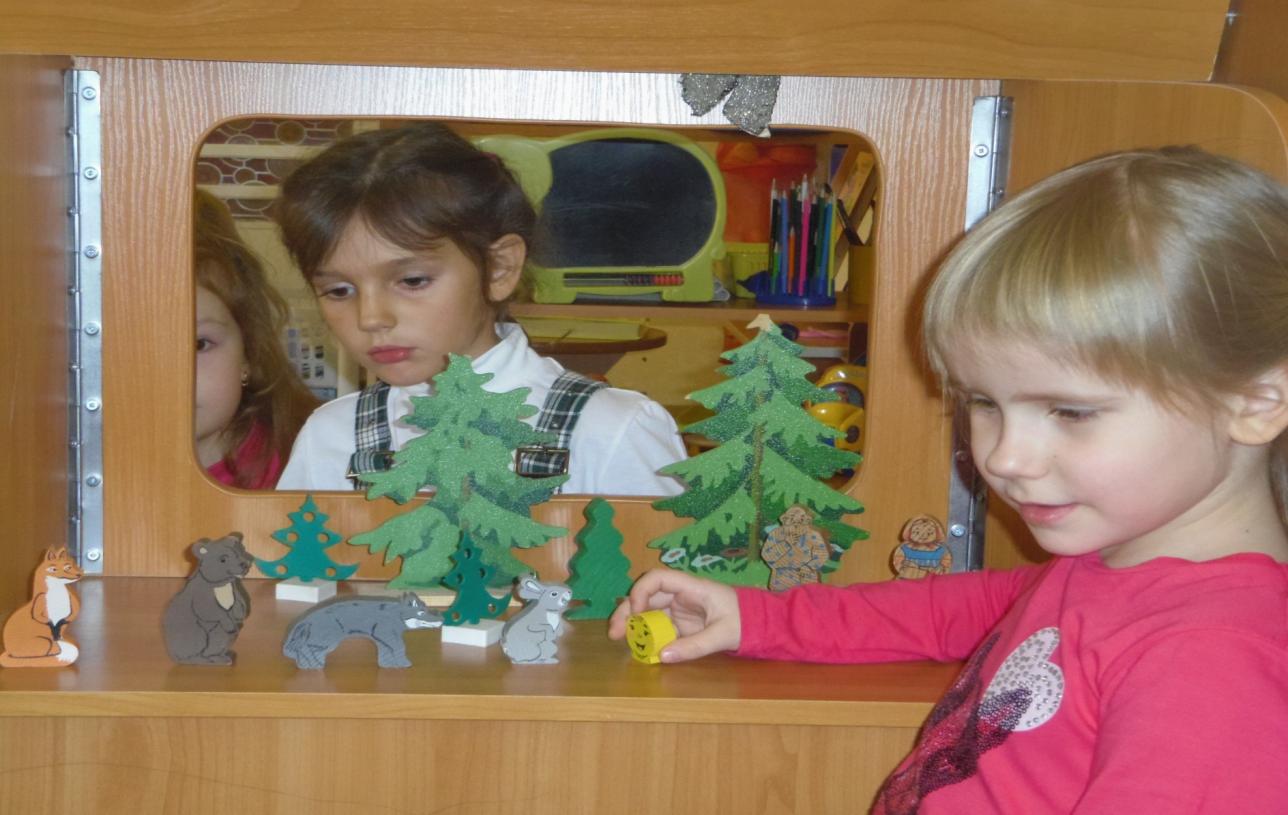 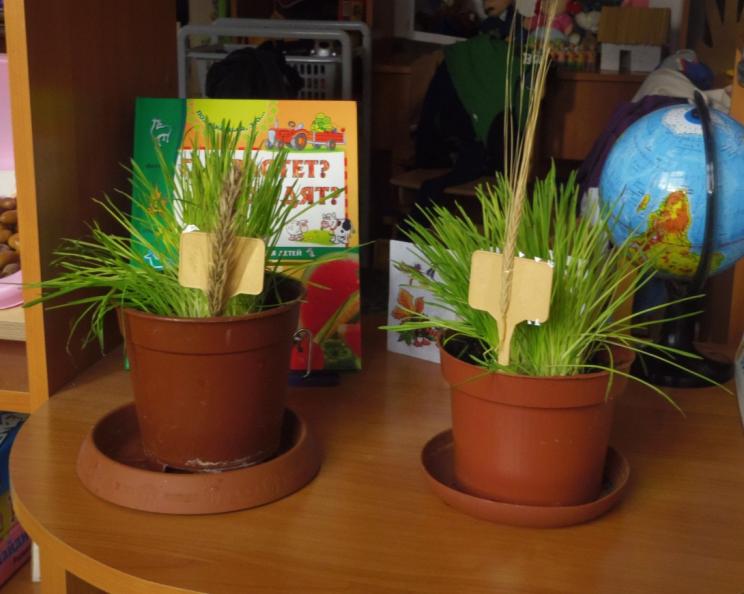 Центр науки и экспериментирования
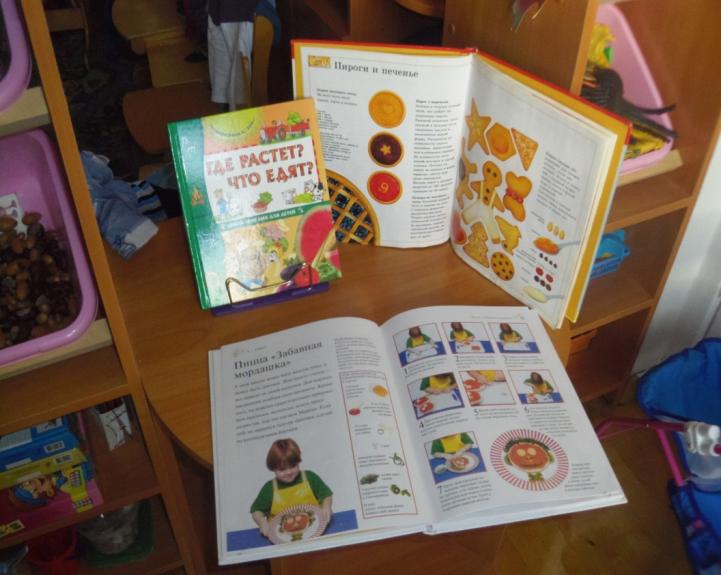 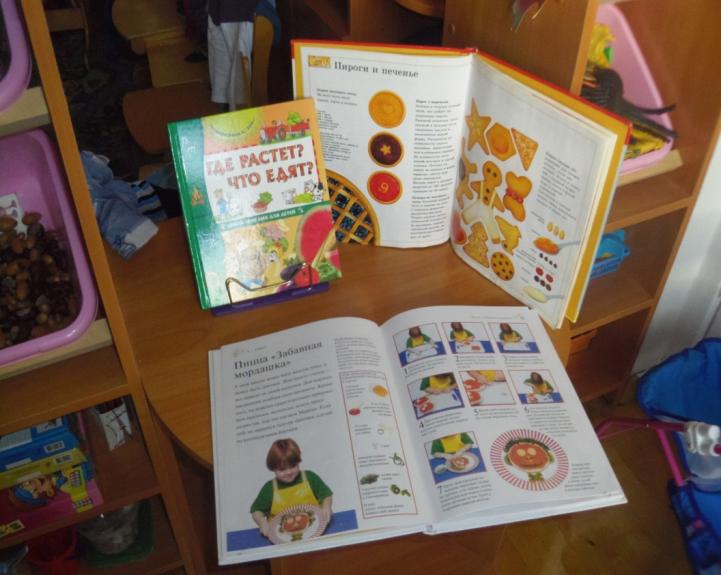 Центр сюжетно-ролевых игр
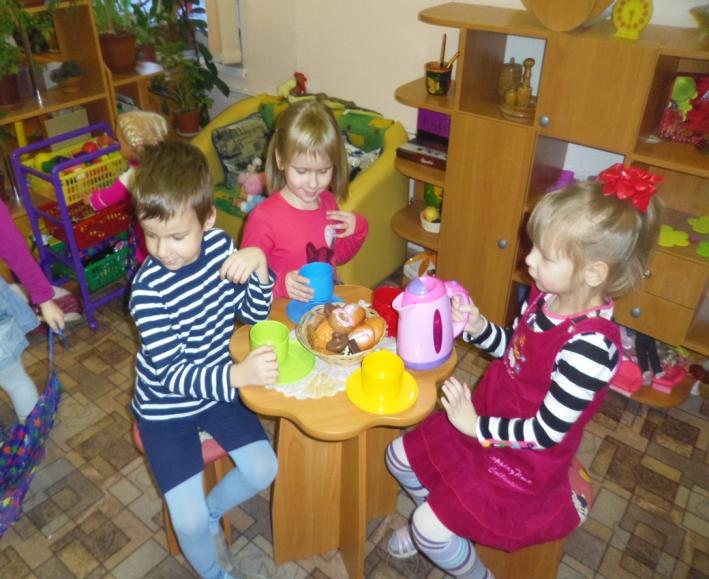 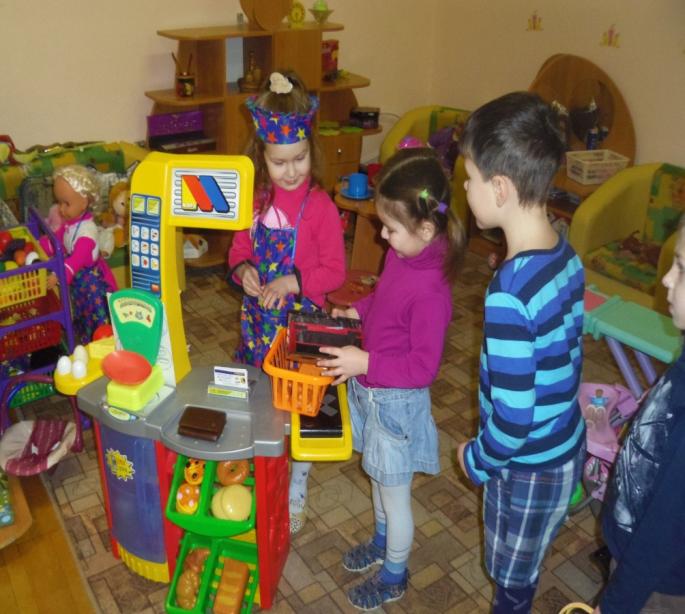 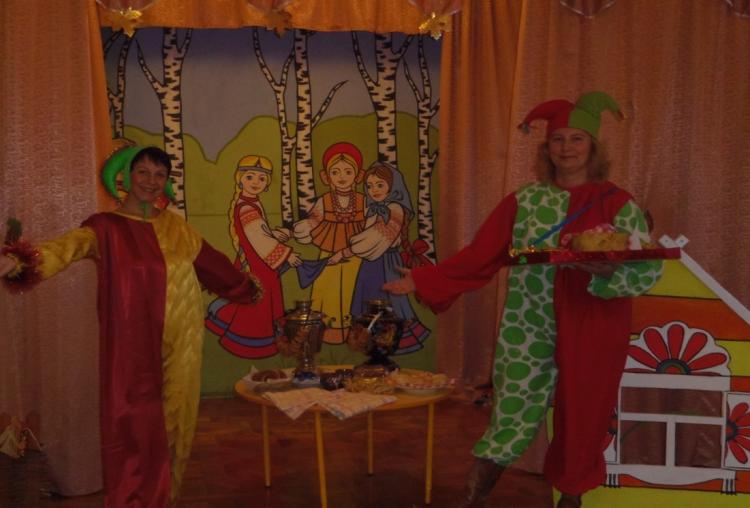 Весёлая ярмарка
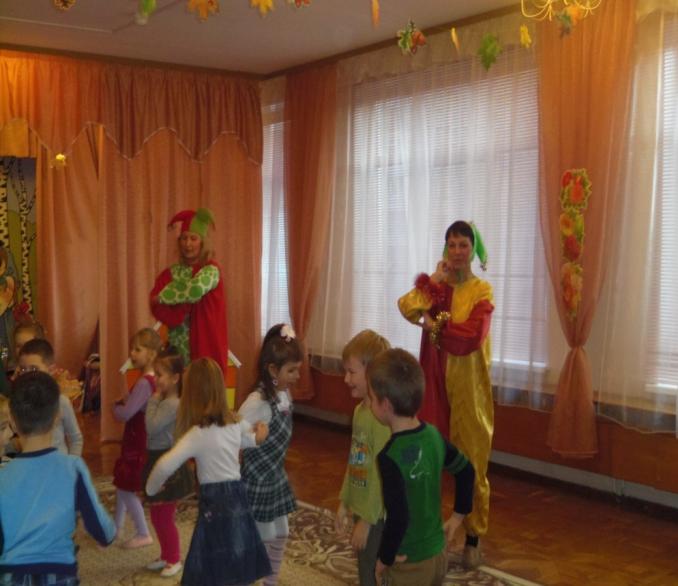 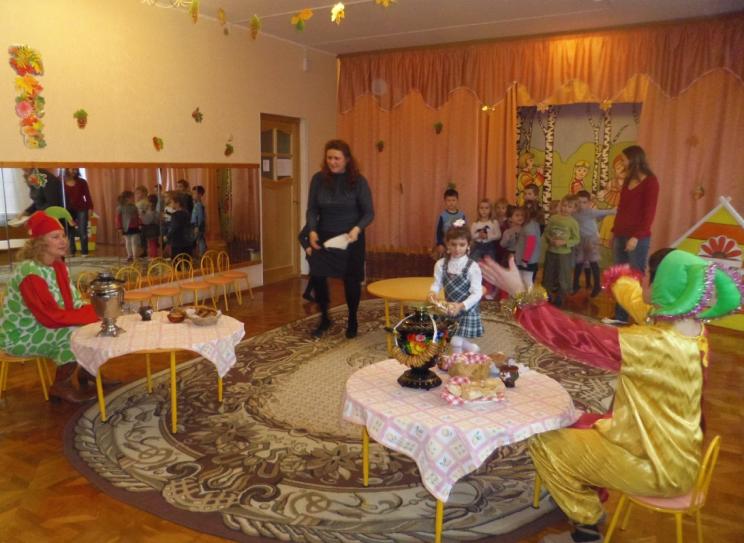 Ярмарка огневая, яркая! Ярмарка плясовая, жаркая! Гляньте налево — лавки с товаром! Гляньте направо — веселье даром!
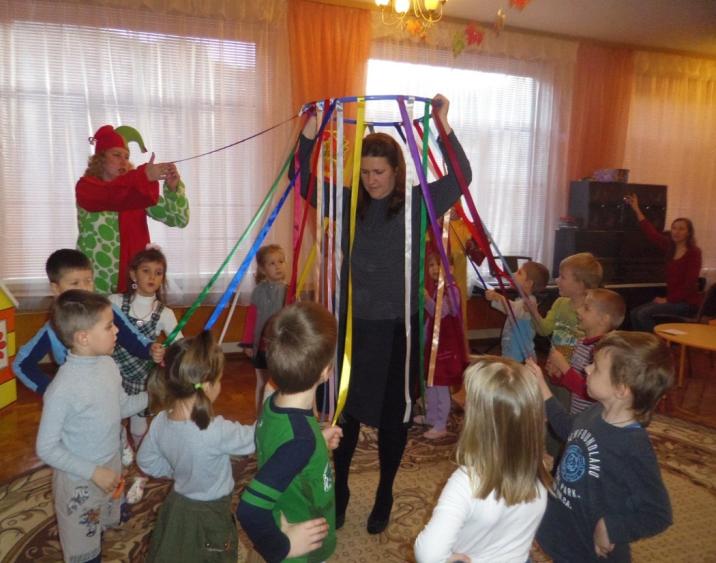 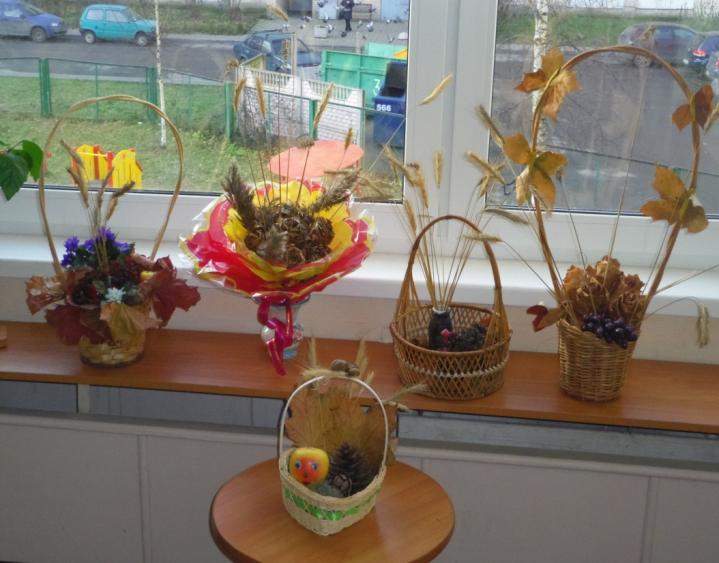 Творчество родителей
«Осенние букеты со злаковыми культурами»
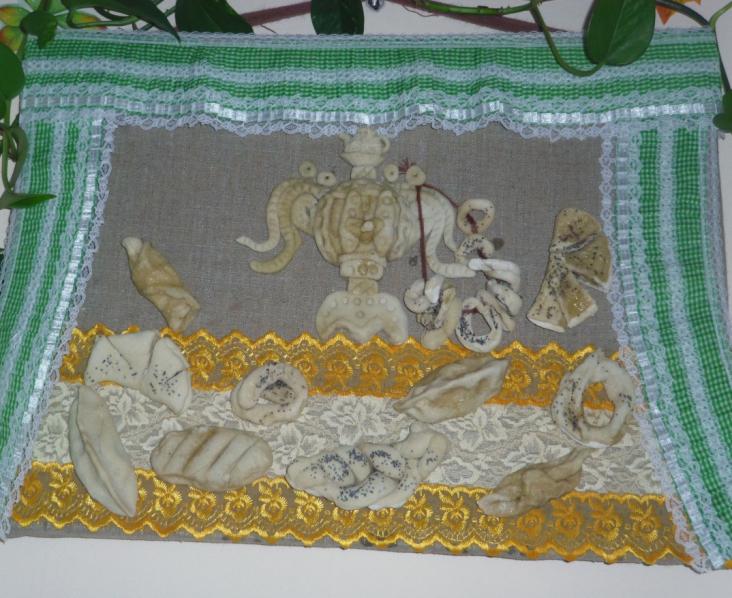 Совместное творчество педагогов и детей
Картина «Приглашение к  чаепитию»
Заключительный этап
Подведение итогов работы над проектом
Анкетирование родителей и опрос детей
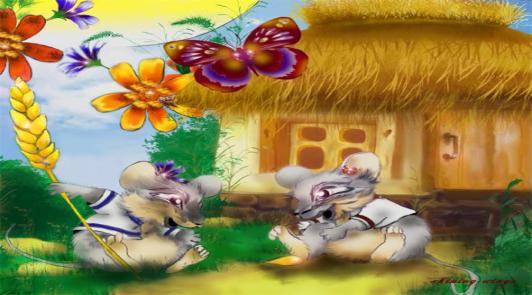 Презентация проекта
ЗАКЛЮЧИТЕЛЬНЫЙ ЭТАП
Создание картины с использованием изделий из солёного теста «Приглашение к чаепитию»
Создание книги пословиц и поговорок о хлебе, иллюстрированной рисунками детей
Познавательно-развлекательный досуг «Весёлая ярмарка»
Познавательная интегрированная совместная деятельность педагогов с детьми «Путешествие колоска»
ХОРОШЕГО НАСТРОЕНИЯ И ТВОРЧЕСКИХ УСПЕХОВ